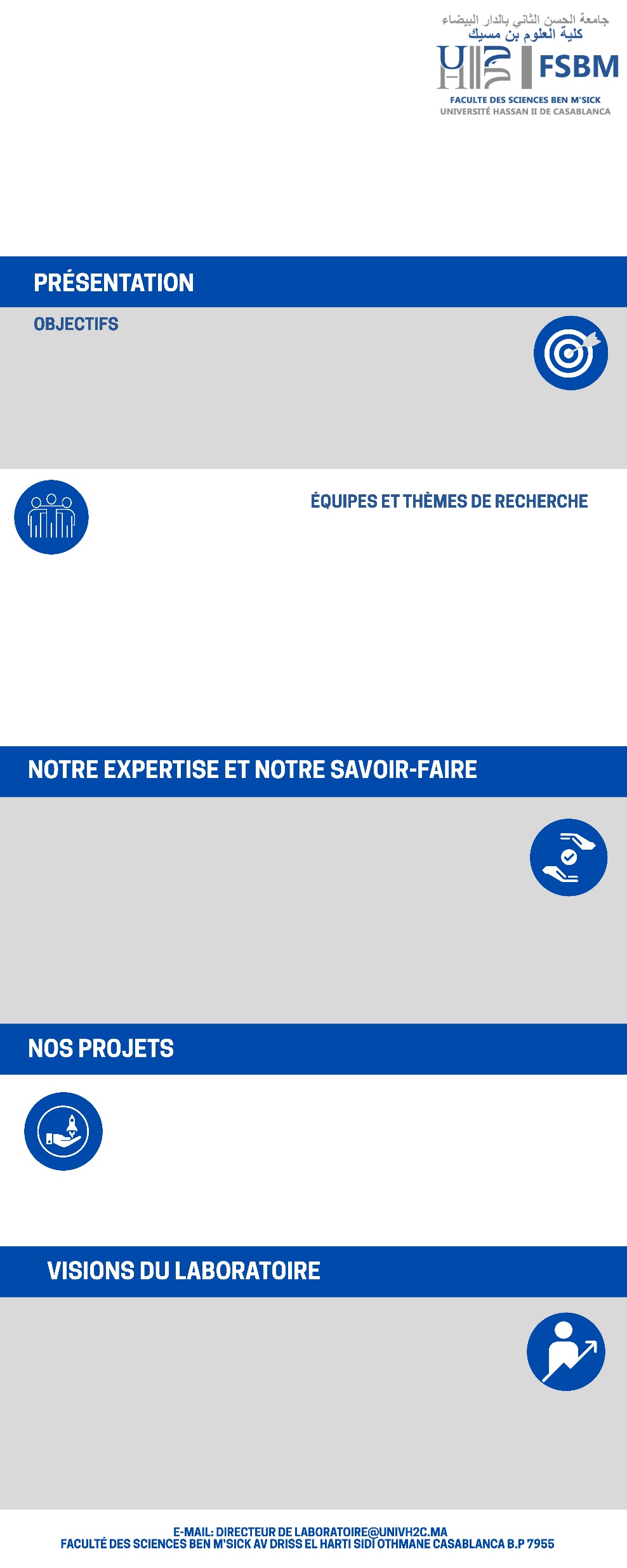 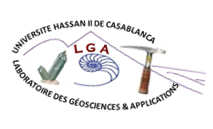 LOGO
Laboratoire des Géosciences et Applications
Directeur : Pr. ESSAMOUD RachidDirecteur Adjoint : Pr. BAROUDI Zouhir
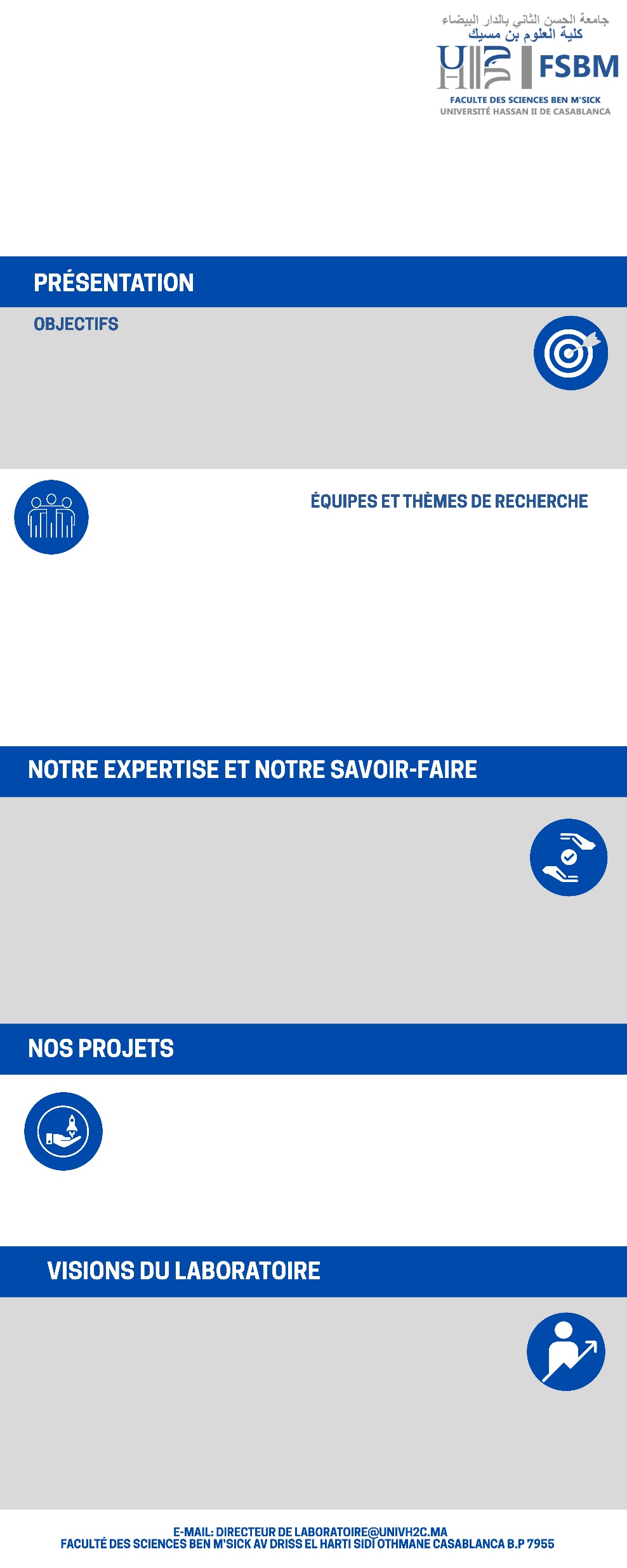 Mise en évidence des potentialités en géoressources sédimentaires et magmatiques ainsi que l’exploration et la valorisation du sous-sol national et international.
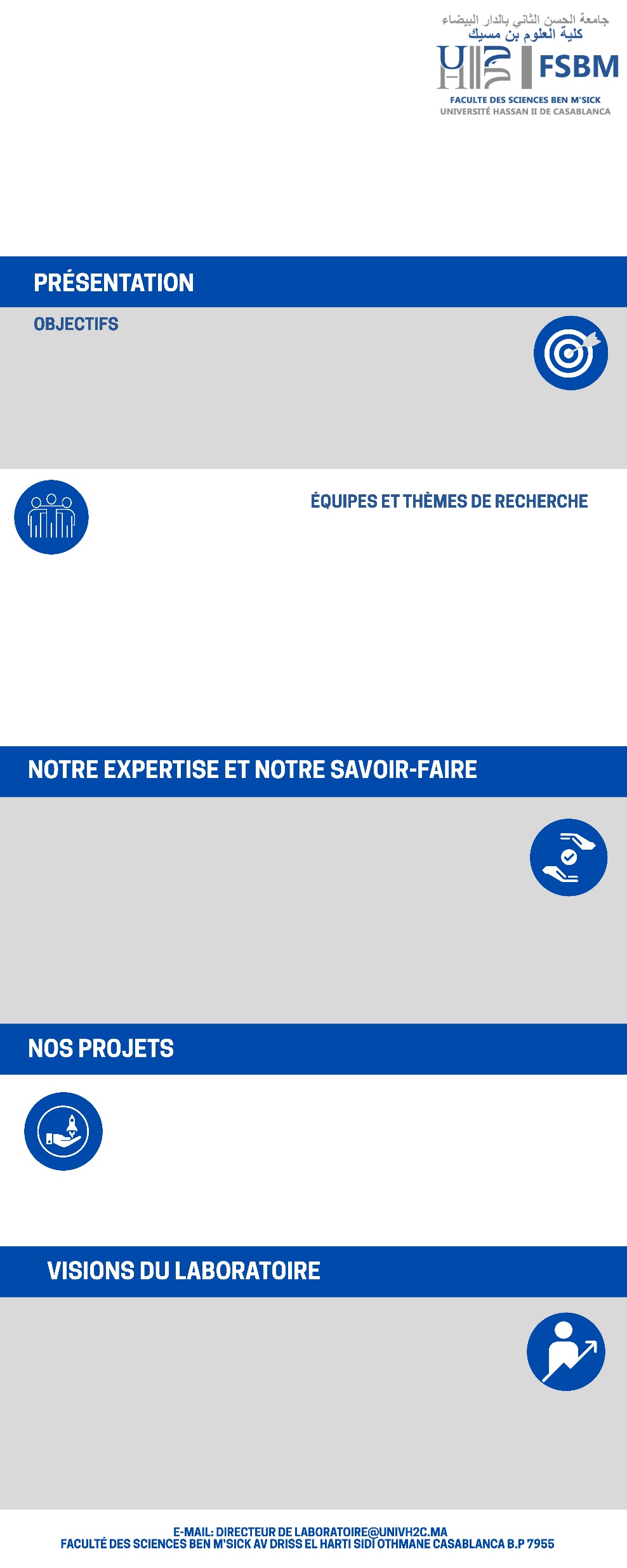 (16) chercheurs, (26) doctorants
Equipe 1 
Dynamique des Bassins sédimentaires, 
Palynostratigraphie et Environnement (DPSPE)
Responsable : Pr. Touria HSSAIDA
Equipe 2
Sédimentologie, Stratigraphie, 
Paléoenvironnements & Paléoclimats(2S2P)
Responsable : Pr. BARHOUN Nadia
Thèmes de recherche :
Micropaéontologie
Palynologie
Sédimentologie 
Géologie du charbon
Thèmes de recherche :
Micropaléontologie
Palynologie
Paléontologie
Géologie des phosphates
Equipe 3
Métallogénie et Applications (MA)
Responsable : Pr. ALIKOUSS SAIDA
Equipe 4
Géodynamique des Chaines Anciennes (GCA)
Responsable : Pr. ZAHOUR Ghalem
Thèmes de recherche :
Métallogénie
Drainage minier acide
Environnement 
Géologie minière
Thèmes de recherche :
Pétrologie 
Géochimie
Structurale 
Géologie minière
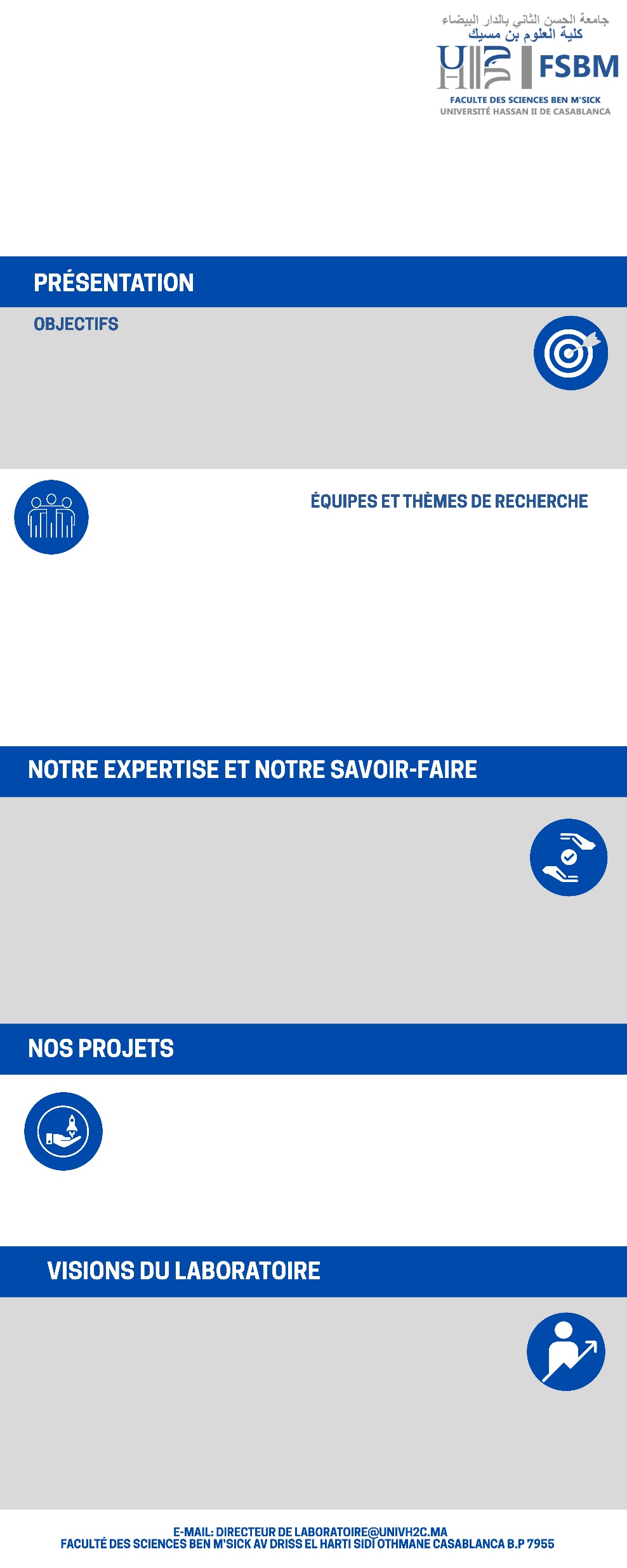 Texte ICI
Maîtrise, interprétation et signification des résultats obtenus pour proposer les meilleurs guides de prospection des ressources naturelles.
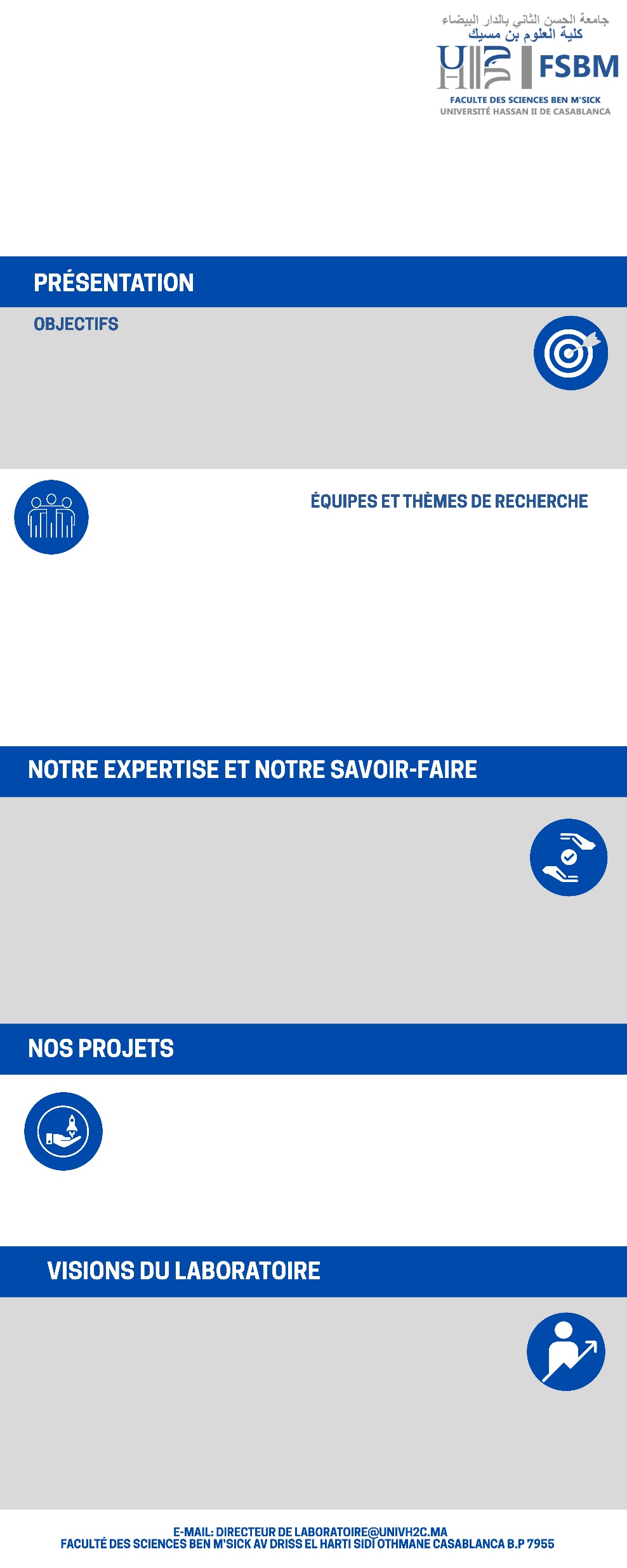 1- Exploration géologique des bassins sédimentaires du Haut-Atlas, Moyen-Atlas, Rif et du domaine saharien sur le plan sédimentologique, pétrographique, micropaléontologique, structural et hydrogéologique;

2- Répartition et contexte de mise en place des minéralisations de l’Anti-Atlas;

3- Mines : Impacts environnementaux et durabilité économique;

4- Magmatisme tardi à post-panafriacain marocain et minéralisations associées
Texte ICI
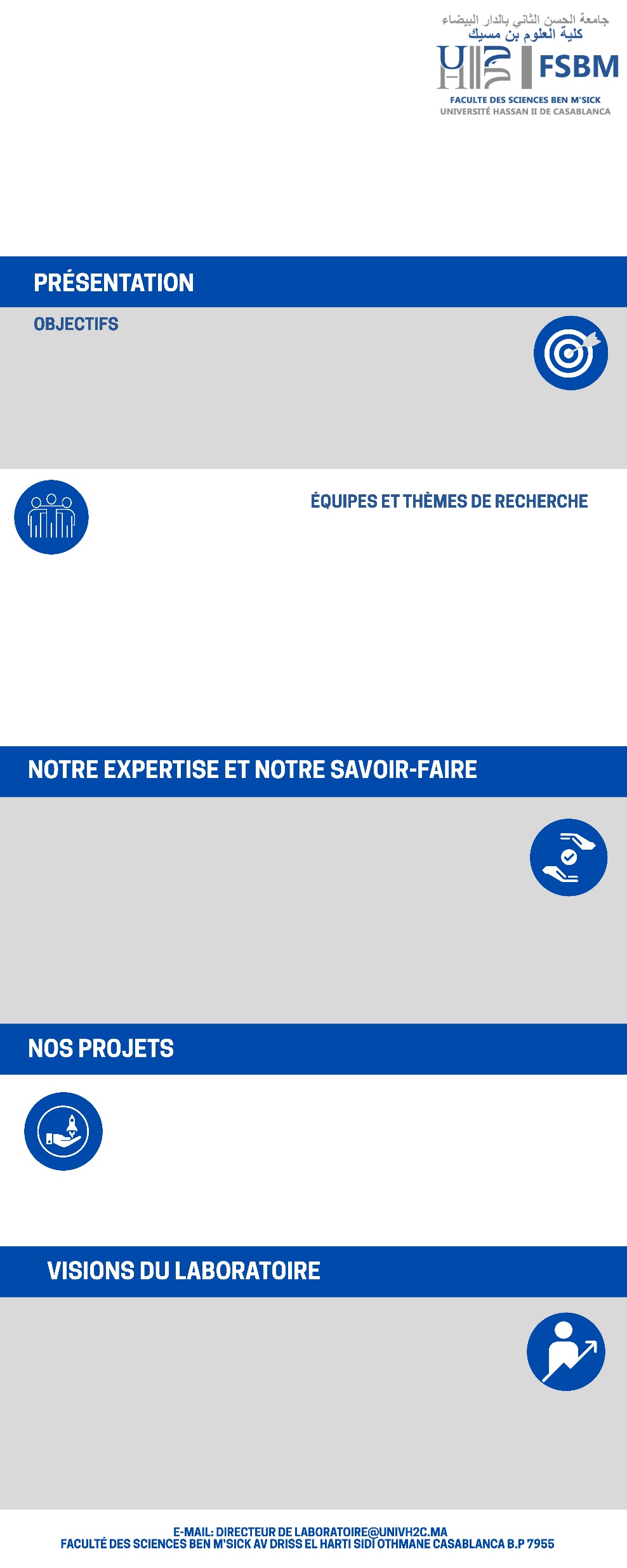 Traiter au maximum les thématiques de recherche prioritaires régionales et nationales, relatives aux ressources naturelles minérales et énergétiques, et à l’environnement. Pour cela, le laboratoire vise à étudier les provinces géologiques sous différents prismes sur le plan fondamental pour comprendre les différents phénomènes ayant abouti à ce genre de structures (genèse des bassins sédimentaires, modèle de mise en place et origine des filons), et sur le plan appliqué pour valoriser le patrimoine géologique national et ces localités et mettre en exergue leurs richesse naturelles.
rachid.essamoud@univh2c.ma